Кевлар
Кевлар - история открытия
      В 1975 году новый материал, Kevlar, был выпущен на рынок. Стефани Кволек - изобретательница этого материала особо гордится тем, что он спас миллионы жизней полицейских и пожарных.
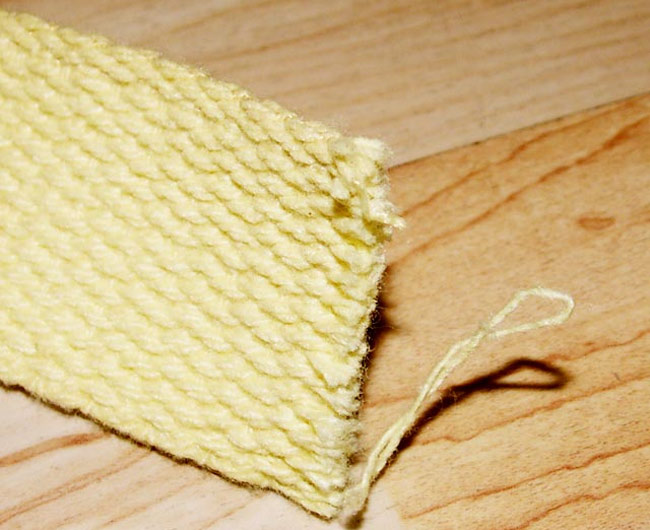 Кевлар - первый в мире полимерный материал, прочнее стали.
          Это полимер, существующий только и исключительно в форме волокна, - результат почти случайного открытия, сделанного в одной из лабораторий фирмы DuPont. Ведущий исследователь Стефани Кволек почему-то решила вытянуть волокно из раствора, который по всем внешним признакам для этого не подходил. Но женская интуиция победила 25-летний опыт исследователя, потому что выяснилось, что в процессе вытягивания полимер полностью реорганизовался, цепочки молекул вытянулись вдоль направления волокон и намертво сцепились между собой. Так родилось волокно, из которого теперь во всем мире делают пуленепробиваемые жилеты. В детстве Стефани Кволек хотела стать модельером: она самостоятельно придумывала выкройки, а когда матери не было дома, пробиралась к швейной машинке, чтобы сшить кукле очередное платье. Но в 1946 году, окончив Технологический институт Карнеги (ныне Университет Карнеги-Меллон) по специальности «химия», она мечтала о медицине.Чтобы заработать денег на обучение, Стефани временно поступила на работу в один из ведущих химических концернов, Dupont, широко известный благодаря изобретению нейлона. Атмосфера в исследовательских лабораториях Dupont напоминала университет, да и химия была не менее интересна, чем медицина, и Стефани решила остаться.В 1964 году в Dupont пытались разработать прочные, но легкие полимерные нити, которые могли бы заменить тяжелый стальной корд в автомобильных шинах (в целях экономии топлива). Группа Стефани Кволек работала с полиарамидами, молекулы которых имеют стержнеобразную форму.Полимерные волокна обычно изготавливаются путем прядения при выдавливании расплава через тонкие отверстия – фильеры. Однако полиарамид плавится с трудом, и поэтому было решено использовать прядение из раствора. Наконец Стефани удалось подобрать растворитель, но раствор был мутно-опалесцирующим и по своему виду напоминал самогон (вместо того чтобы быть прозрачным и густым, как патока). Инженер-прядильщик категорически отказался заливать подобную гадость в машину из-за риска засорить тонкие фильеры. Стефани с большим трудом уговорила его попробовать вытянуть нить из такого раствора. К всеобщему удивлению, нить прекрасно вытягивалась и была исключительно прочной. Полученную пряжу отправили на тестирование.Когда Стефани Кволек увидела полученные результаты, первой ее мыслью было, что прибор сломался – столь высокими были цифры. Однако повторные измерения подтвердили феноменальные свойства материала: он в несколько раз превосходил сталь по прочности на разрыв.В 1975 году новый материал, Kevlar, был выпущен на рынок. Сейчас он применяется практически везде: из него делают тросы, кузова автомобилей и катеров, паруса, фюзеляжи самолетов и детали космических кораблей, лыжи и теннисные ракетки. Но тем, что из кевлара делают пуленепробиваемые жилеты для полиции и костюмы пожарных, Стефани Кволек гордится особенно: это (как и другие) применение кевлара помогло спасти миллионы жизней.
Область применение кевлара 
           Изначально материал разрабатывался для армирования автомобильных шин, в этом качестве он используется и теперь. Кроме того, кевлар используют как армирующее волокно в композитных материалах, которые получаются прочными и лёгкими. 
           Кевлар используется для армирования медных и волоконно-оптических кабелей (нитка по всей длине кабеля, предотвращающая растяжение и разрыв кабеля), в диффузорах акустических динамиков и в протезно-ортопедической промышленности для увеличения износостойкости частей углепластиковых стоп. 
           Кевларовое волокно также используется в качестве армирующего компонента в смешанных тканях, придающего изделиям из них стойкость по отношению к абразивным и режущим воздействиям, из таких тканей изготовляются, в частности, защитные перчатки и защитные вставки в спортивную одежду (для мотоспорта, сноубординга и т.п.). 
           В спецодежде ткань с кевларовым волокном используют в основном для усиливающих накладок в области колен (наколенники) и области локтей. Т.к. кевларовая ткань имеет высоки показатели на истираемость, то в её тспользуют в одежде в тех местах где больше всего нагрузка на истираемость, порезы и проколы. 
                                                                              Использование в бронежилетах 
           Структура кевлара. Высокая степень упорядоченности полимера и прочность обеспечиваются межмолекулярными водородными связями.
          Механические свойства материала делают его пригодным для изготовления пуленепробиваемых жилетов. Это одно из самых известных применений кевлара. 
           В 1970-е годы одним из наиболее значительных достижений в разработке бронежилетов стало применение армирующего волокна из кевлара. Разработка бронежилета из кевлара Национальным институтом правосудия (National Institute of Justice) происходила в течение нескольких лет в четыре этапа. На первом этапе волокно тестировалось, чтобы определить, способно ли оно остановить пулю. Второй этап заключался в определении количества слоев материала, необходимого для предотвращения пробивания пулями различного калибра и летящими с разной скоростью, и разработке прототипа жилета, способного защищать сотрудников от наиболее распространенных угроз: пуль калибра .38 Special и .22 Long Rifle. К 1973 году был разработан жилет из семи слоев волокна из кевлара для полевых испытаний. Было установлено, что при намокании защитные свойства кевлара ухудшались. Способность защищать от пуль также уменьшалась после воздействия ультрафиолета, в том числе солнечного света. Химчистка и отбеливатели также негативно сказывались на защитных свойствах ткани, также как и неоднократные стирки. Чтобы обойти эти проблемы, был разработан водостойкий жилет, имеющий покрытие из ткани для предотвращения воздействия солнечных лучей и других отрицательно влияющих факторов.
Кевлар, карбон и все, все, все
             С точки зрения физики современный автомобиль, наверное, одно из самых противоречивых устройств, созданных человеком. Посудите сами: на протяжении более ста лет тысячи людей разрабатывают диаметрально противоположные по смыслу устройства, которые объединяются в автомобиле. Так, например, задача двигателя — преобразовывать тепловую энергию сгорания во вращение коленчатого вала, и чем меньше этого тепла уйдет в атмосферу, тем эффективней будет сам двигатель. Другое дело тормоза. Их задача — по-глотить кинетическую энергию несущегося куска железа. До недавнего времени единственно верным способом было преобразование этой энергии в тепловую с помощью трения. 
            Конструкция тормозных механизмов постоянно претерпевает изменения, направленные на достижение высокой эффективности торможения, сохранение стабильности замедления независимо от температуры тормозной колодки или диска, высокого ресурса и комфорта.  
                                                                                                       НАГРЕВ РЕШАЕТ ВСЕ.
             Выполнить эти условия непросто и в тепличных условиях, что уж говорить об обстановке, в которой трудятся автомобильные тормоза. Контрастный душ из воды, грязи, а зимой из соли и реагентов, большие перепады температуры окружающей среды — влияние этих факторов на эффективность и прогнозируемость торможения носит только негативный характер. Тем не менее главной проблемой становится нагрев самих механизмов в процессе торможения, ведь количество тепла, выделяющегося при замедлении, просто огромно! 
            Усугубляет нагрев фрикционной пары и односторонний отвод тепла в тело тормозного диска или барабана. Тормозная колодка не должна пропускать через себя тепло, иначе из-за чрезмерного нагрева может закипеть тормозная жидкость, и тогда эффективность торможения будет стремиться к нулю. Диск же, в свою очередь, тоже не должен допускать чрезмерного нагрева ступицы, иначе узел быстро придет в негодность.
            Существует один выход: отдавать тепло непосредственно в атмосферу. В современных автомобилях между двумя поверхностями тормозных дисков находятся радиальные воздушные каналы, благодаря которым теплоотвод существенно улучшился. Иногда эти каналы имеют спиралеобразную форму и играют роль центробежного вентилятора. На спортивных автомобилях зачастую не хватает даже такого решения, и тогда на болиды устанавливают дефлекторы, направляющие поток воздуха непосредственно на тормозные механизмы. 
             Компания DELPHI предложила свой вариант кардинального решения проблемы в системе Maximum Torque Brake. По замыслу разработчиков на одном колесе автомобиля должен трудиться не один, а два тормозных диска. Идея следующая: на ступице находятся два плавающих тормозных диска, которые обслуживаются одним суппортом. Тормозных колодок в такой системе три, две колодки имеют вполне привычный вид, а третья работает одновременно двумя поверхностями, так как находится между тормозными дисками. Таким образом, суще-ственно увеличивается эффективность торможения, да и нагреваются такие диски меньше из-за снижения нагрузки. Еще из плюсов стоит отметить ослабление нажима на педаль и хорошее охлаждение дисков. Остается дождаться, когда разработка пойдет в серию. А когда это случится, не известно.
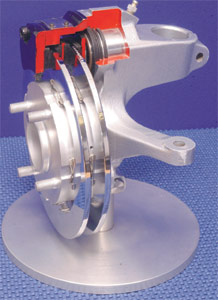 В БОРЬБЕ ЗА ГРАММЫ И МЕТРЫ 



           Несмотря на ухищрения конструкторов, на серийных автомобилях проблема перегрева 
           до конца не решена. Поэтому почти вся ответственность перекладывается на фрикционный 
           материал: как тормозного диска, так и колодки. 
           Если говорить о тормозных дисках, то до недавнего времени практически 100% автомобильных 
           тормозных дисков были изготовлены из чугуна. Некоторый консерватизм обусловлен 
           сбалансированностью таких качеств, как коэффициент трения, износостойкость, теплоемкость и т.д. 
           Хотя консерватизмом это 
           назвать тоже нельзя: сплавы чугуна постоянно усовершенствуются для достижения более высоких 
           характеристик. Но все равно существенных изменений можно было добиться только с вводом 
           принципиально новых материалов.
           Как водится, пионером, открывшим новое направление развития, стал автоспорт, а точнее Формула-1. 
           Бешеные скорости, нагрузки и борьба за каждый грамм открыли карбону дорогу к автомобилям. В конце 70?х годов на болидах Формулы-1 впервые стал применяться карбон в качестве материала тормозных дисков. Преодолев период роста, карбоновые тормоза оставили своих металлических коллег далеко позади. Посудите сами: вес тормозного диска из карбона на порядок меньше металлического, коэффициент трения на порядок выше, а рабочий диапазон, ограничивающийся на обычных тормозах 500—600? С, здесь простирается далеко за отметку в 1000? С.?Тем не менее путь к обычным дорожным автомобилям таким тормозам пока заказан, и связано это с недостатками углеродных замедлителей (конечно, куда же без них!). Стоимость ком-плекта карбоновых тормозов может достигать стоимости нового автомобиля малого класса, а нормально работать они начинают только после хорошего прогрева: до этого коэффициент трения тормозов даже ниже обычных! Нельзя забывать и об удобстве управления замедлением: если с традиционными тормозами все просто и понятно, то здесь контролировать замедление архисложно. Фактически в обычных условиях карбоновые тормоза будут аналогом переключателя «ехать/стоять».
            Более радужные перспективы в автомобилестроении имеют композитные керамиче-ские тормоза. Они не имеют такого ошеломляющего коэффициента трения, как карбоновые, но обладают целым рядом преимуществ. Во-первых, все тот же вес, например, керамического тормозного диска PORSCHE 911 в два раза легче обычного, значит, меньше и неподрессоренные массы, а следовательно, и нагрузка на подвеску. Уменьшается и так называемый гироскопический эффект, когда вращающееся с большой скоростью тело сопротивляется смене направления вращения. Коэффициент трения таких тормозов не падает с ростом температуры и одновременно обеспечивает хорошее замедление в холодном состоянии. Срок службы керамических тормозов в несколько раз выше, чем у обычных, но их цена способна поднять волосы на голове даже обеспеченных автомобилистов.
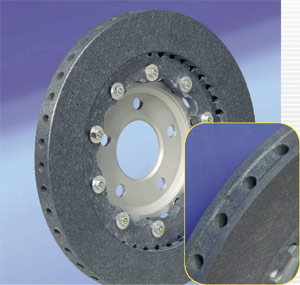 Увлекшись рассказом о дисках, мы чуть было не забыли рассказать о тормозных колодках, от свойств которых в наибольшей степени зависит эффективность торможения. Недаром во фрикционном материале даже самых обычных колодок для отечественных автомобилей насчитывается более 20 компонентов, смешанных по определенной рецептуре. А подбором рецептур еще с советских времен у нас в стране занимаются несколько научно-исследовательских институтов.
           Технология изготовления колодок и проста, и сложна одновременно. Сначала приготовляется смесь для выпекания фрикционной накладки. У каждого производителя своя рецептура, и от оптимального подбора компонентов во многом зависят свойства конечного продукта. В состав смеси входят до двух десятков составляющих, поэтому после тщательного перемешивания смесь должна выстояться около суток, для того чтобы прошли необходимые химические реакции между компонентами. Затем смесь засыпается в формы, и происходит прессование. Следует отметить, что существует два вида прессования — горячее и холодное. При холодном прессовании стоимость конечного продукта ниже, а производительность выше, но при использовании горячего прессования улучшаются эксплутационные свойства изделия.
           Прессование производится на основу с нанесенным слоем клея (температурного застывания). Если в техпроцессе используется метод холодного прессования, то затем полученные полуфабрикаты помещаются в печь для окончательного спекания. Следующими этапами является шлифовка рабочей поверхности и выходной контроль.
           Долгое время в качестве основы фрикционного материала тормозных колодок применялся асбест, рабочие свойства которого позволяли сделать эффективную и недорогую колодку с высоким ресурсом. Но в какой-то момент этот материал в Западной Европе запретили, руководствуясь требованиями якобы экологического характера. Истинные причины этого мы раскрывать не будем, но мнения, что запрет введен только заботой о собственном кармане, придерживаются многие специалисты. Так или и иначе сейчас асбест у производителей не в почете, и каждый пытается заменить этот армирующий компонент своим.
           В бюджетных колодках производители используют смесь органических и неорганических волокон, балансируя между коэффициентом трения, изностойкостью и конечной ценой колодки. Если речь идет о дорогих колодках, хотя и предназначенных для дорожных автомобилей, то производители могут включать гранулы мягких металлов и искусственного графита, кевларовых и карбоновых волокон, таким образом увеличивая термостабильность фрикционного материала. 
           В любом случае исследования и испытания не прекращаются ни на минуту, и в скором времени мы будем 
           свидетелями появления новых материалов, позволяющих надолго забыть о периодической замене 
           колодок и дисков, низкой эффективности торможения с писком. Свежую струю внесут электромобили и 
           гибридные авто, превращающие при торможении энергию движения в электричество (рекуперация). С
           появлением мотор-колес тормозные диски будут крепиться не к ступице, а к внутреннему ободу диска, 
           что также повысит эффективность торможения. А нам остается ждать этого светлого будущего…
           Главной проблемой тормозной системы становится нагрев механизмов в процессе торможения, 
          ведь количество тепла, выделяющегося при замедлении, просто огромно!
           В состав смеси, из которой изготавливаются колодки, входят до двух десятков составляющих.
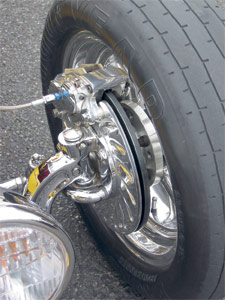 Кевла́р (англ. Kevlar) — торговое название арамида — полипарафенилен-терефталамида, синтетического волокна, обладающего высокой прочностью (в пять раз прочнее стали, предел прочности σ0= 3620 МПа). Разработан американской компанией DuPont в 1965 году, с начала 1970-x годов начато его коммерческое применение.
              ПрименениеИзначально материал разрабатывался для армирования автомобильных шин, в этом качестве он используется и теперь. Кроме того, кевлар используют как армирующее волокно в композитных материалах, которые получаются прочными и лёгкими.Кевлар используется для армирования медных и волоконно-оптических кабелей (нитка по всей длине кабеля, предотвращающая растяжение и разрыв кабеля), в диффузорах акустических динамиков и в протезно-ортопедической промышленности для увеличения износостойкости частей углепластиковых стоп.Кевларовое волокно также используется в качестве армирующего компонента в смешанных тканях, придающего изделиям из них стойкость по отношению к абразивным и режущим воздействиям, из таких тканей изготовляются, в частности, защитные перчатки и защитные вставки в спортивную одежду (для мотоспорта, сноубординга и т.п.).Использование в бронежилетахМеханические свойства материала делают его пригодным для изготовления пуленепробиваемых жилетов. Это одно из самых известных применений кевлара.В 1970-е годы одним из наиболее значительных достижений в разработке бронежилетов стало изобретение компанией Дюпон армирующего волокна из кевлара. Первоначально волокно было предназначено для замены стальной арматуры в автомобильных покрышках. Разработка бронежилета из кевлара Национальным институтом правосудия (National Institute of Justice) происходила в течение нескольких лет в четыре этапа. На первом этапе тестировалось волокно из кевлара, чтобы определить, способно ли оно остановить пулю. Второй этап заключался в определении количества слоев материала, необходимого для предотвращения пробивания пулями различного калибра и летящими с разной скоростью, и разработка прототипа жилета, способного защищать сотрудников от наиболее распространенных угроз: пуль калибра .38 Special и .22 Long Rifle. К 1973 году был разработан жилет из семи слоев волокна из кевлара для полевых испытаний. Было установлено, что при намокании защитные свойства кевлара ухудшались. Способность защищать от пуль также уменьшалась после воздействия ультрафиолета, в том числе солнечного света. Химчистка и отбеливатели также негативно сказывались на защитных свойствах ткани, также как и неоднократные стирки. Чтобы обойти эти проблемы, был разработан водостойкий жилет, имеющий покрытие из ткани для предотвращения воздействия солнечных лучей и других отрицательно влияющих факторов.Температурные свойстваКевлар сохраняет прочность и эластичность при низких температурах, вплоть до криогенных (-196°C), более того, при низких температурах он даже становится чуть прочнее.При нагреве кевлар не плавится, а разлагается при сравнительно высоких температурах (430-480°C). Температура разложения зависит от скорости нагрева и продолжительности воздействия температуры. При повышенных температурах (более 150°C) прочность кевлара уменьшается с течением времени. Например, при температуре 160°C прочность на разрыв уменьшается на 10-20% после 500 часов. При 250°C кевлар теряет 50% своей прочности за 70 часов.[1]
·   













                                                                    примерно 60 000 (0,11 сек.) 




                                                                           



                                                  примерно 60 000 (0,11 сек.)
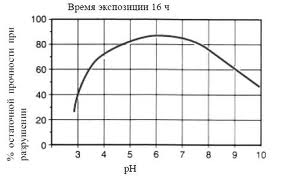 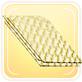 Пара-арамиднОЕ волокнО, ВОЛОКНО КЕВЛАР
          В настоящее время исключительно большое влияние приобрели армирующие волокна третьего поколения. Традиционно использовавшиеся материалы (металлы, сплавы металлов) все шире заменяются новыми - композитами, изготовление которых без армирующих волокон невозможно. Кроме того, возрастает роль волокон с функциональными свойствами: термо- и огнестойких и др. К числу этих полимерных волокон относятся: пара-арамидные; углеродные; карбидокремниевые; термоогнестойкие (поллимидные и других классов); хемосорбционные (ионообменные); полые с селективно-проницаемой стенкой. 
          Арамидное (кевларовое) волокно -   это волокно, которое получается из ароматических полиамидов и содержит в своей цепи не менее 85% амидных групп. К числу данных волокон относятся кевлар, фирма «Дюпон».
          Пара-арамидные волокна характеризуются высоким уровнем огне- и термостойкости. Так,  для пара-арамидов характерны почти полная безусадочность при высоких температурах (только при достижении температуры 400...450°С наблюдается усадка, не превышающая 3-4%) и высокая устойчивость к воздействию открытого пламени (до 500°С; после удаления из пламени волокно гаснет, что обусловлено высоким кислородным индексом - 38...40% и высокой температурой разложения - 450...550°С). Кроме того, эти волокна мало меняют свои свойства в мокром состоянии, так как они достаточно гидрофобны и после сушки восстанавливают свои свойства. 
          Этот вид волокон используется в основном для изготовления высоконапряженных конструкционных пластиков, средств баллистической защиты, в резинотехнике, а также там, где нужно получить прочные малодеформативные текстильные изделия для средств спасения или обеспечения профессиональной безопасности.
          Так же, пара-арамидные волокна используются для производства современных 
          уплотнительных материалов и изделий, в том числе, сальниковых набивок для химической, газовой, нефтехимической промышленности. 




Сальниковая набивка 
NOMEX-DuPont
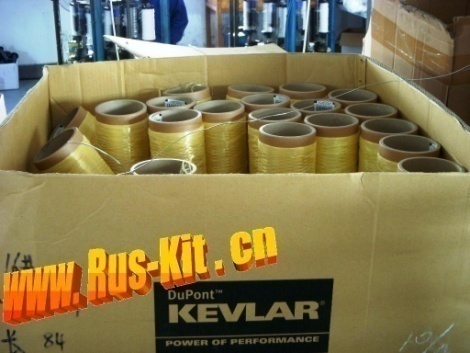 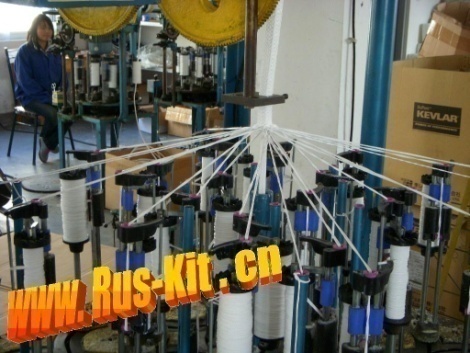 Нить кевларовая
         Нить кевларовая, кевларовая пряжа. Эта нить относится к пара-арамидной группе. Кевларовая (арамидная) нить используется для производства уплотнительных изделий и материалов, технических тканей, в резинотоехнике, для пошива специализированной одежды и т.д. Изделия из арамидных волокон значительно ослабляют трение и уменьшают износ. арамидное волокно используется в металлургической, кабельной, радиотехнической промышленностях, производстве армированных композиционных материалов, погрузочно-разгрузочного и берегового оборудования, в самолето-, ракето- и в автомобилестроении, в шинной и рыболовной отраслях, для изготовления систем безопасности, спортивного оборудования и инвентаря.
         Рабочая темперетура: -100°C ~+280°C
         Коэффициент трения: 0,8~0,85
 
           


Ткани арамидные. КЕВЛАРОВЫЕ ТКАНИ

          Ткани из арамидных нитей и волокон (Кевлар®) отличает повышенная прочность при растяжении, высокий модуль упругости, низкое относительное удлинение при разрыве. Они не подвержены коррозии и устойчивы к действиям химических реагентов, биостойки и не проводят электрический ток. К их уникальным свойствам также относятся превосходная термостойкость, стабильность размеров, жаропрочность и огнестойкость. Эти материалы не меняют своих свойств при длительном хранении, совершенно незначительно меняют свои свойства в мокром состоянии и не поддерживают горения на воздухе. Они обладают отличной морозостойкостью.
 
          Мы предлагаем арамидные ткани трех видов плетения: ХОЛЩЕВОЕ, ТВИЛОВОЕ и САТИНОВОЕ плетение.

         Толщина: 0,3мм ~ 0,5мм
         Ширина:1000мм~1500мм
         Рабочая температура: -100°C ~+280°C
         Коэффициент трения: 0,8~0,85
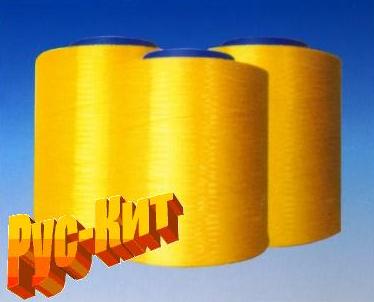 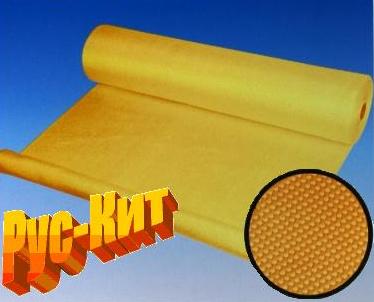 Шнуры из арамидного волокна. КЕВЛАРОВЫЕ ШНУРЫ
        Арамидные (кевларовые) шнуры производятся компанией IFI TPCG с учетом пожеланий и требований заказчиков, в зависимости от назначения и области их применения. Это могут быть шнуры (канаты, веревки) скрученные  или сплетенные из волокон или нитей. Крученые или плетеные изделия подразделяют на канатные, веревочные, шнуровые, шпагатные и ниточные. Арамидные крученые и плетеные изделия выгодно отличаются стойкостью к действию воды и химических реагентов, биологически активных веществ.

        Размеры сечения: 10мм ~ 100мм
        Рабочая температура: -100°C ~+280°C
        Коэффициент трения: 0,8~0,85
  
  
 
         Оплетка и чулок кевларовый (рукав арамидный).
 
       Чулки кевларовые (арамидные) сплетены из пара-арамидных волокон ДЮПОН, с различной плотностью и с применением разного вида плетения в зависимости от требований и пожеланий заказчиков, с учетом области их применения и целей. Великолепные свойста пара-арамидных волокон, позволяют использовать кевларовые оплетки во многих отраслях промышленности и в производстве, в частности для изоляции оптоволоконных кабелей, в мото- и автомобильной промышленности для оплетки тормозных шлангов и шлангов сцепления, в химической, пищевой, металлургической, военной сферах.
 
        Размеры сечения: 10мм ~ 100мм
        Рабочая температура: -100°C ~+280°C
        Коэффициент трения: 0,8~0,85
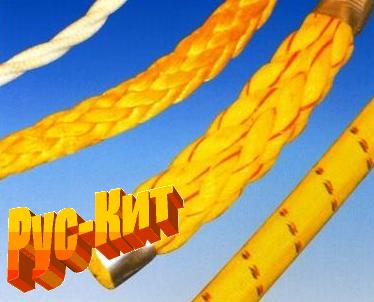 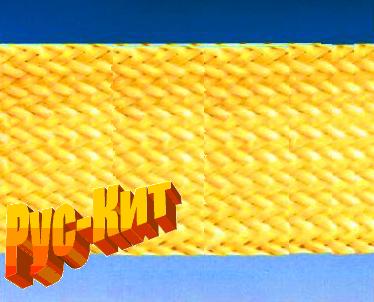 Ленты  арамидные (кевларовые ленты).
 
       Арамидные (кевларовые) ленты производятся компанией IFI TPCG с учетом пожеланий и требований заказчиков, в зависимости от назначения и области их применения. Ленты широко используются в пищевой, текстильной, дреревообрабатывающей, химической промышленности и т.д. Ленты могут быть армированы путем вплетения металлических нитей, карбонового волокна. По требованию заказчиков, ленты могут подвергаться специальной политетрафторэтиленовой (ПТФЕ) пропиткой или пропиткой (насыщением) другими веществами и компонентами. 
 
       Толщина: 1,0мм ~ 3,0мм.
       Ширина: 10мм ~ 100мм.
       Рабочая температура: -100°C ~+280°C
       Коэффициент трения: 0,8~0,85

  
      На своих предприятиях в Китае, мы готовы организовать производство практически любой продукции из арамидных (кевларовых) нитей и волокон, с учетом ваших требований и пожеланий, с учетом специфики российского рынка.
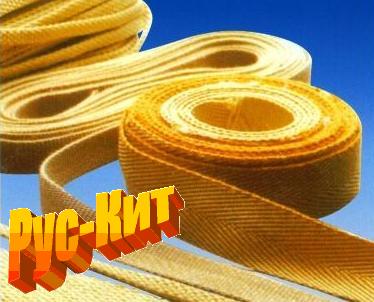 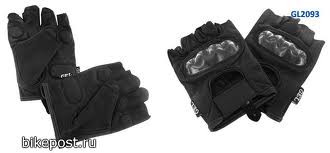 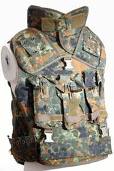 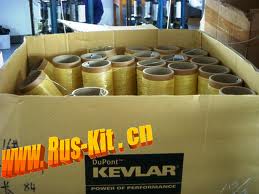 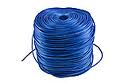 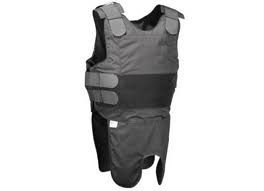 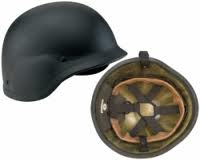